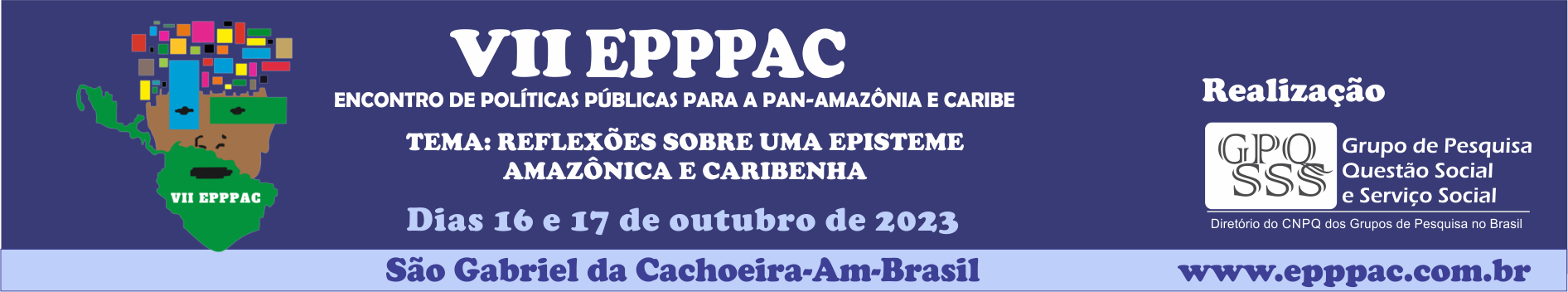 TÍTULO: Subtítulo
Maria Exemplo SILVA1; Antônio Exemplo SILVA2
1.Assistente Social, Universidade Federal do Amazonas -UFAM – mariasilva@ xxx.com.br;
 2. Prof. Dr. Administração, Universidade Federal do Amazonas - UAFM – antoniosilva@xxx.com.br.
3 RESULTADOS E DISCUSSÃO
RESUMO
2. MATERIAL E MÉTODOS
As figuras são peças-chave em um pôster e devem ter um grande destaque. São elas que, em um primeiro momento, fisgarão os visitantes. Em um segundo momento, são as  figuras que vão ajudar a dar sustentação aos seus argumentos, de maneira muito mais eficaz do que os textos, quando bem combinadas com os diagramas e esquemas. Nunca deixe de citar as fontes das figuras que pegar emprestadas.
O pôster deve ser elaborado no tamanho 120 cm de altura x 90 cm de largura, em duas ou três colunas, devendo conter, obrigatoriamente: a logomarca do evento, o título do artigo, o nome dos autores seguidos de identificação, introdução, material e métodos, resultados e discussão, conclusão, agradecimentos e referências. O título deve ser bem destacado, permitindo que o visitante tenha facilidade em identificar o trabalho. Utilize fonte Calibri, tamanho de fonte 72 como mínimo para título, 36 para os cabeçalhos e fonte 30 como mínimo para conteúdo. O pôster deve ser confeccionado em material adequado (lona, PVC, glosspaper ou similar) com corda para ser afixado. O resumo deve ser elaborado conforme ABNT NBR 6028, seguido das palavras-chaves. 


Palavras-chave: as mesmas utilizadas no artigo.
O pôster deve ser legível a uma distância de pelo menos 1 m.
Deve-se evitar o uso de citações e notas de rodapé.
4. CONCLUSÃO
O último item deve efetuar o fechamento do conteúdo apresentado.
Acima de tudo, um bom pôster deve ter pouco texto. Não tão pouco quanto uma apresentação de slides, porém bem menos do que um artigo. É preferível usar frases telegráficas, diretas e curtas, organizadas em tópicos, ao invés de orações longas e estruturas complexas. 
Deve-se concluir somente o que foi comprovado, com interpretação lógica, não cabendo opiniões próprias ou análises não investigadas. 
As conclusões de qualquer trabalho científico devem responder aos objetivos propostos do mesmo. Deve ser apresentada, preferencialmente, em tópicos.
1. INTRODUÇÃO
A) O pôster deverá contemplar os seguintes tópicos:
            - Título do trabalho e nome dos autores, por extenso (Parte superior);
       - Introdução;
       - Objetivos;
       - Metodologia;
       - Resultados Obtidos;
- Conclusão/Conclusões/Considerações;
     - Referências.
- Medidas/Tamanho do Pôster: largura – 90 cm;  – 120 cm.
- A fonte dos textos do Pôster deve ser legível a uma distância mínima de 1 metro.
- O corpo do texto deve incluir fotos, tabelas e gráficos, a critério do(s) autor (es), e espaço reservado para as logomarcas
Figura 1 – ( Descrição da figura)
As Figuras devem ter alta qualidade, de preferência coloridas e gráficos bem  elaborados. A fonte deverá ser colocada abaixo das figuras e tabelas.
AGRADECIMENTOS
REFERÊNCIAS
Listar as referências citadas no texto de acordo com as normas da ABNT NBR 6023. Sugere-se a utilização de, no máximo, 5 referências no pôster.
ESPAÇO DESTINADO À INSERÇÃO DO(S) LOGOTIPO(S) DE SUA(S) INSTITUIÇÃO(ÕES) 
(NÃO OBRIGATÓRIO)